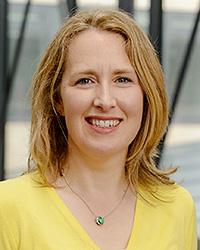 UCD Student Adviser
Anna Scully 
anna.scully@ucd.ie
C1.27 Health Sciences Centre
0871319758
Anna Scully UCD Student Adviser
Created in 2006
College of Health and Agricultural Sciences :
School of Nursing, Midwifery and Health Systems
School of Public Health, Physiotherapy and Sports Sciences
Student Advisers’ Team is under the Dean of Students, Prof Jason Last in Academic Affairs
Why would I talk to my Student Adviser?
PERSONAL
FINANCIAL WORRIES
FAMILY TROUBLES
STRESS AND ANXIETY
BEREAVEMENT
COPING ISSUES
PRACTICAL CONCERNS
ASSISTANCE WITH UCD POLICIES
REFERRAL TO OTHER SERVICES
Confidential ‘listening ear’
Emotional and Psychological
A Friendly Face! You can come to us with anything – no matter how ‘small’ or how deeply serious the concern. 
If you wish to discuss your needs and identify emotional and psychological supports, we can assist you in this process of personal development.
Referral and advice on specialist supports, if you need or choose this.
UCD Student Adviserswww.ucd.ie/studentadvisers
Advice on the many other services in UCD that may support you such as Accommodation, Disability Support, Careers Office, 
Listening to your concerns we will talk with your School or Programme or other services about your concerns if you wish.
UCD Student Adviser Confidentiality Statement
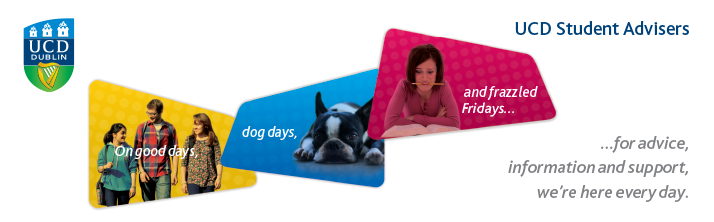 Assist you navigate UCD policies
Dignity and Respect
Equality, Inclusion and Diversity
Extenuating Circumstances Policy and Student Guide
Leave of Absence
Disciplinary processes eg Student Code, Complaints, Appeals  
Plagiarism
Practical assistance
If you are experiencing financial hardship we can support and advise on applying to the 
Student EMERGENCY Fund or 
Student Support Fund Opens mid  October 
UCD Financial Information
UCD Student Advisers SOCIAL
We support you in creating a community spirit in UCD, for example, at your local School level and through societies,  and UCD staff/student committees
We encourage participation in Orientation and other University-wide projects, for example, UCD Volunteers Overseas, Peer Mentoring
‘Get the Balance Right’
Remember to relax and enjoy your time!
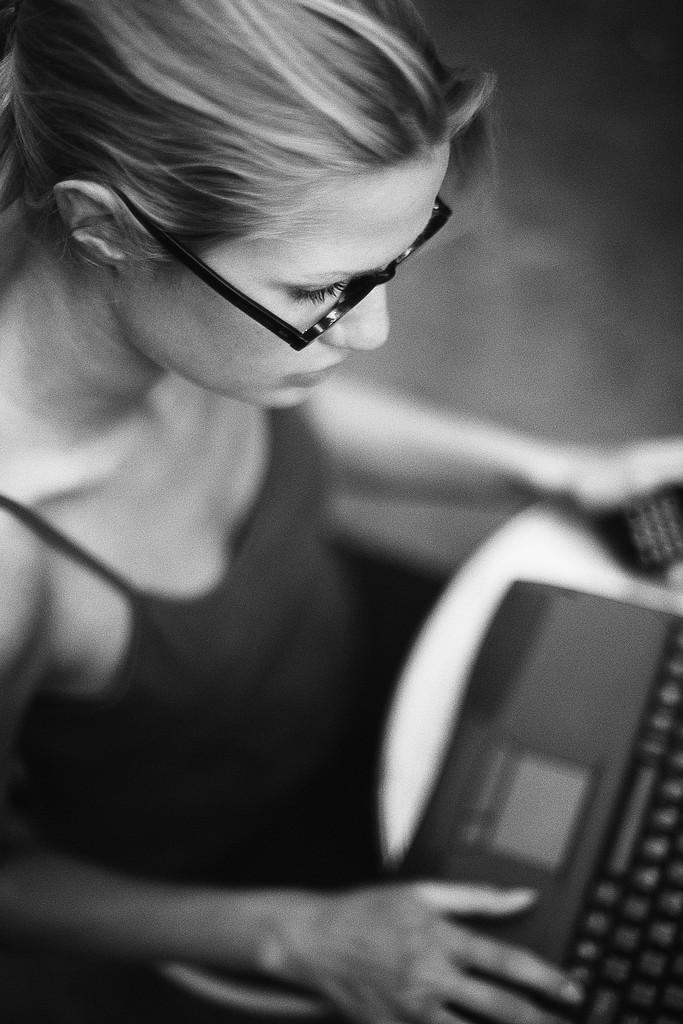 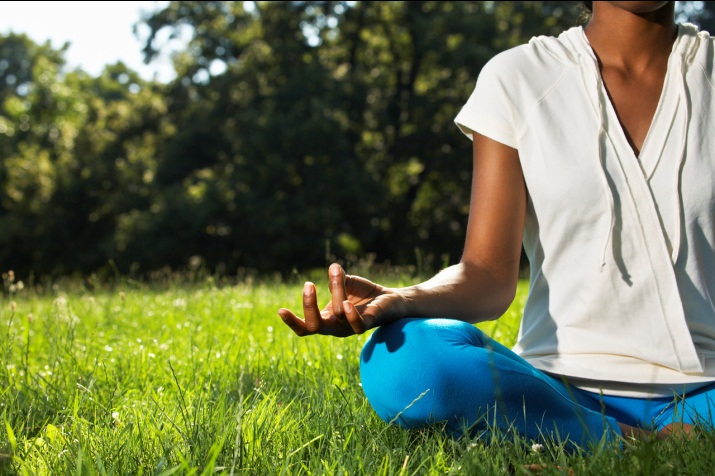 Of course, you do need to work as an independent learner and consider your options in academic life.
Don’t forget to take good care of your self, and others around you.
Look out for Wellness events
Access & Lifelong Learning Centre
Disability Support Services
Mature
HEAR 
Support for Students who are Parenting fund
Mature Student Adviser Emma Somers
UCD Career Development Centre
This office will hold a series of seminars over the year on many careers
Advice & Information
First office on right as you come to JJL Library building.
Mark.cumisky@ucd.ie
UCD Student Health Centre
Located in the Student Centre, upstairs.. for registered students of UCD ~ Fees apply.
General Practitioners
Nurses
Psychologists/Counsellors ~free of charge
Psychiatrist
Small fees for specialist services..eg travel vaccinations, cervical smears
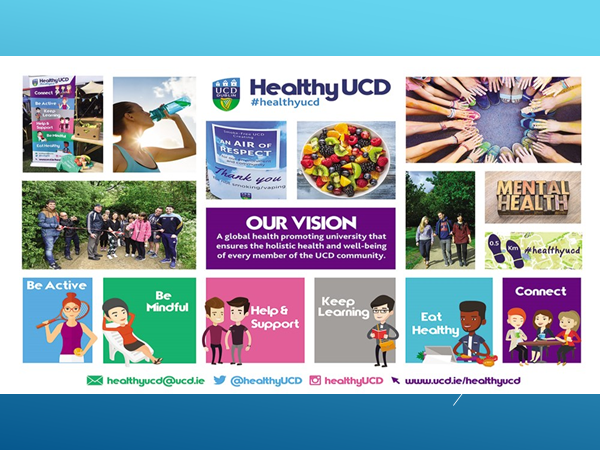 UCD Chaplaincy
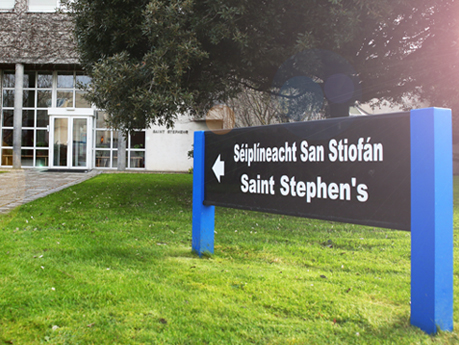 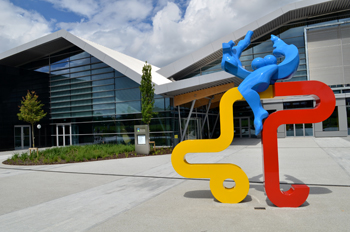 Students’ Union Student Societies 
& Sport
NAMSOC ( Nursing and Midwifery Society)
nam@ucdsocieties.ie 
Auditor : Aoife McEvoy 
PhysioSoc physiotherapy@ucdsocieties.ie
https://www.ucdsu.ie/
Tia and Ciara are nursing students !
College officer is healthscience@ucdsu.ie
president@ucdsu.ie
UCD Student Supports
Student Advisers
Student Health – GP, Nurse, Psychiatrist
Counselling service
Addiction Counsellor (AA meetings also on campus)
Chaplains
Access Centre – Disability support
Students’ Union – various officers
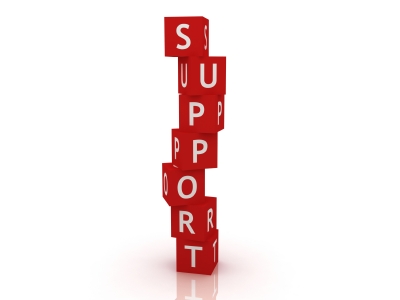 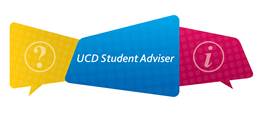 16
www.ucd.ie/studentadvisers
Anna Scully 
UCD Student Adviser
 
C1.27 
Health Sciences Centre  
Email anna.scully@ucd.ie
‘phone (01) 716 6497
Mobile 087 131 9758
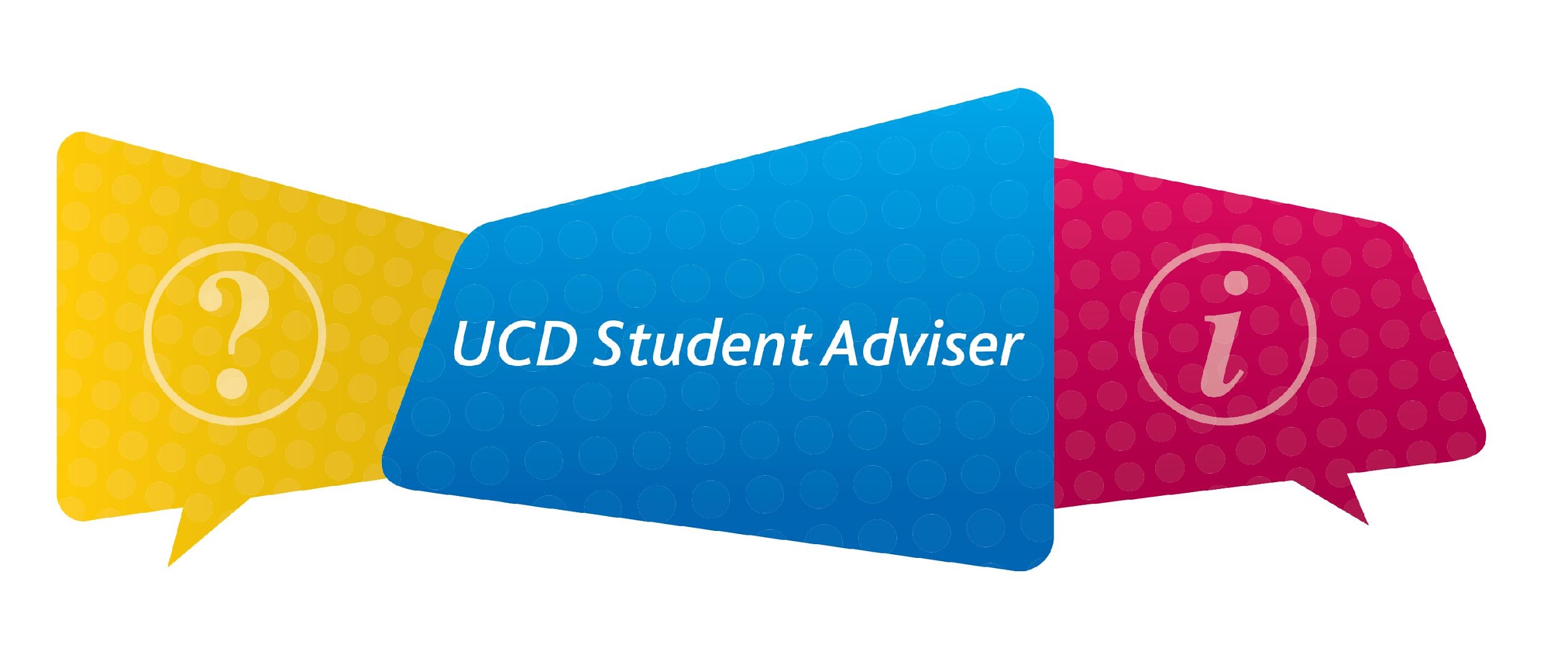